EASA FCL Main Changes Applicable from 30 October 2022
EASA FCL, Main Changes Applicable from 30.10.2022
Article 4d Transitional measures for single-engine instrument rating privileges for helicopters
Last updated: 15-12-2021; Ref: (EU) 2021/2227
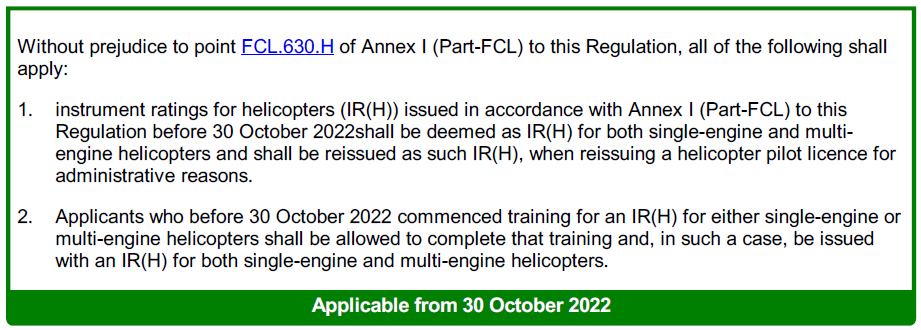 EASA part.FCL - Examiner Course 10.11.22
Ansermot Emmanuel, Senior Flight Inspector SBFP
2
[Speaker Notes: FCL.630.H IR(H) — Extension of privileges from single-engine to multi-engine helicopters
FCL.630.H IR(H) – Extension of the privileges of an IR(H) to further helicopter types]
EASA FCL, Main Changes Applicable from 30.10.2022
Article 4e Transitional measures for training, testing and checking related to multi-pilot operations in single-pilot helicopters
Last updated: 15-12-2021; Ref: (EU) 2021/2227
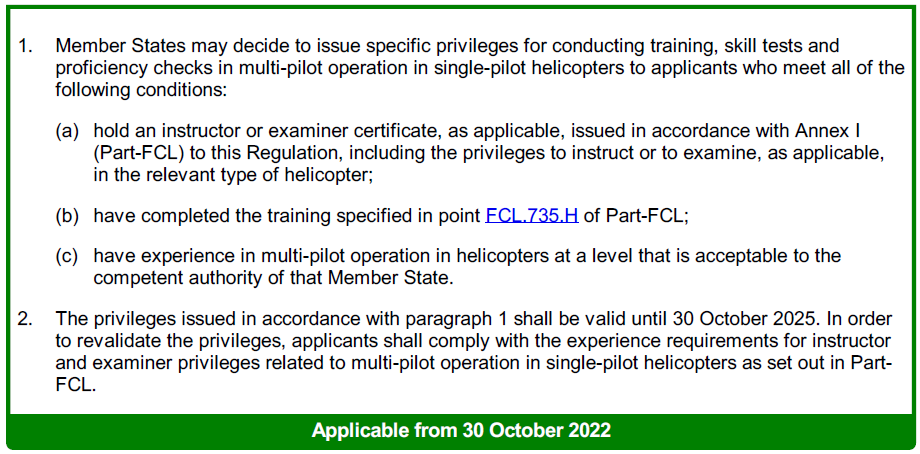 EASA part.FCL - Examiner Course 10.11.22
Ansermot Emmanuel, Senior Flight Inspector SBFP
3
[Speaker Notes: FCL.735.H Multi-crew cooperation training course — helicopters
AMC1 FCL.735.A; GM FCL.735.H
The MCC training course shall (a) comprise at least:
	(1) for MCC/IR:
	(i) 25 hours of theoretical knowledge instruction and exercises; and
	20 hours of practical MCC training or 15 hours, in the case of student pilots attending an
	ATP(H)/IR integrated course. When the MCC training is combined with the initial type rating
	training for a multi- pilot helicopter, the practical MCC training may be reduced to not less
	than 10 hours if the same FSTD is used for both MCC and type rating;
	
	(2) for MCC/VFR:
	(i) 25 hours of theoretical knowledge instruction and exercises; and
	(ii)15 hours of practical MCC training or 10 hours, in the case of student pilots attending an
	ATP(H)/IR integrated course. When the MCC training is combined with the initial type rating
	training for a multi- pilot helicopter, the practical MCC training may be reduced to not less
	than 7 hours if the same FSTD is used for both MCC and type rating.
	
	(b) The MCC training course shall be completed within 6 months at an ATO.
	An FNPT II or III qualified for MCC, an FTD 2/3 or an FFS shall be used.
	(c) Unless the MCC course has been combined with a multi-pilot type rating course, on completion of the
	MCC training course the applicant shall be given a certificate of completion.
	(d) An applicant having completed MCC training for any other category of aircraft shall be exempted from
	the requirement in (a)(1)(i) or (a)(2)(i), as applicable.
	(e) An applicant for MCC/IR training who has completed MCC/VFR training shall be exempted from the
	requirement in (a)(1)(i), and shall complete 5 hours of practical MCC/IR training.]
EASA FCL, Main Changes Applicable from 30.10.2022
Article 10a Pilot training organisations
Last updated: 15-12-2021; Ref: (EU) 2021/2227
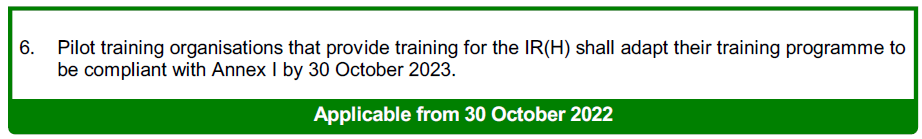 EASA part.FCL - Examiner Course 10.11.22
Ansermot Emmanuel, Senior Flight Inspector SBFP
4
EASA FCL, Main Changes Applicable from 30.10.2022
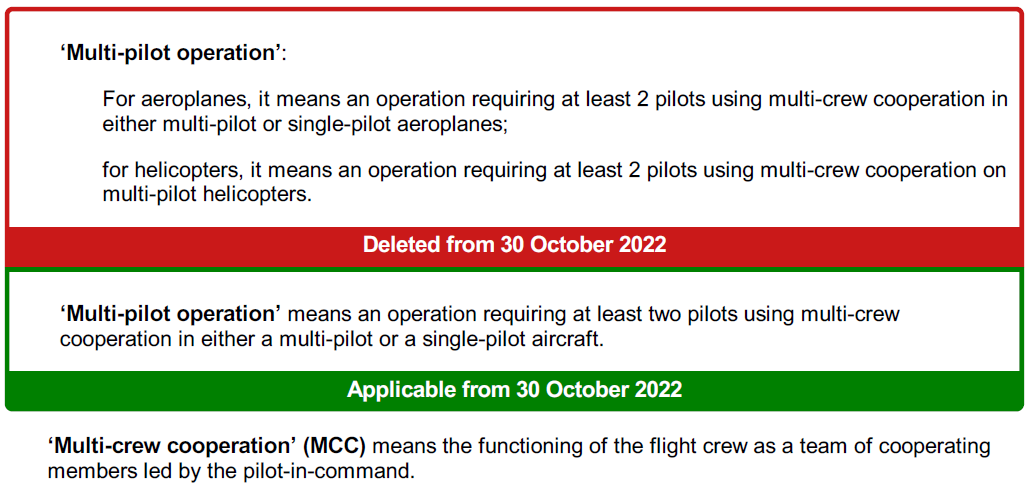 EASA part.FCL - Examiner Course 10.11.22
Ansermot Emmanuel, Senior Flight Inspector SBFP
5
EASA FCL, Main Changes Applicable from 30.10.2022
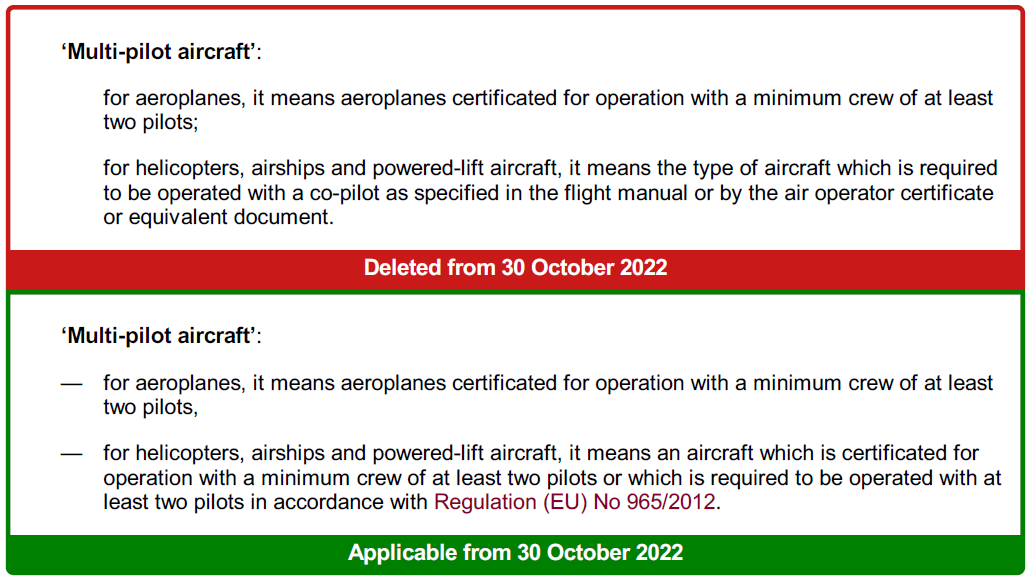 EASA part.FCL - Examiner Course 10.11.22
Ansermot Emmanuel, Senior Flight Inspector SBFP
6
EASA FCL, Main Changes Applicable from 30.10.2022
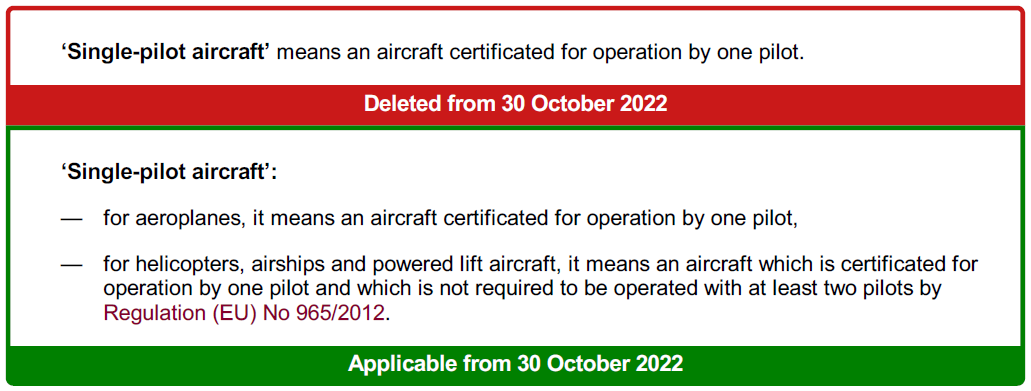 EASA part.FCL - Examiner Course 10.11.22
Ansermot Emmanuel, Senior Flight Inspector SBFP
7
EASA FCL, Main Changes Applicable from 30.10.2022
FCL.060 Recent experience
Last updated: 15-12-2021; Ref: (EU) 2021/2227

(a) "Deleted".
(b) Aeroplanes, helicopters, powered-lift aircraft and airships. A pilot shall not operate an aircraft in
commercial air transport or to carry passengers:
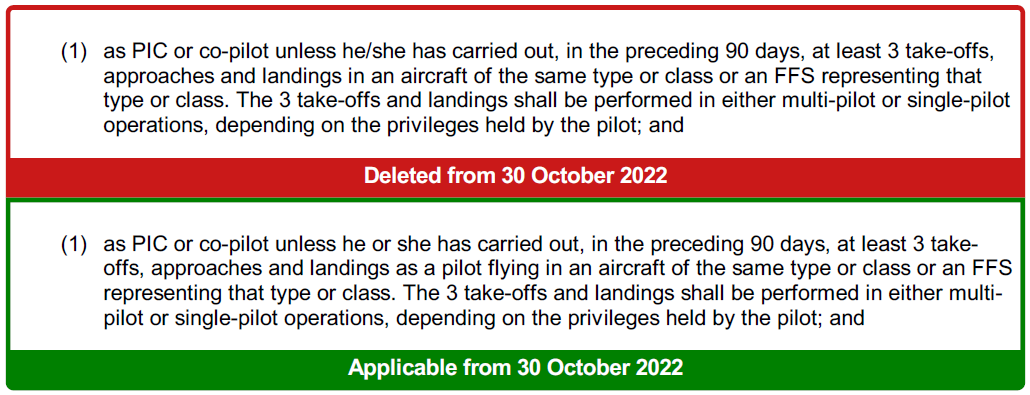 EASA part.FCL - Examiner Course 10.11.22
Ansermot Emmanuel, Senior Flight Inspector SBFP
8
EASA FCL, Main Changes Applicable from 30.10.2022
FCL.310 CPL — Theoretical knowledge examinations
Last updated: 14-12-2018; Ref: (EU) 2018/1974
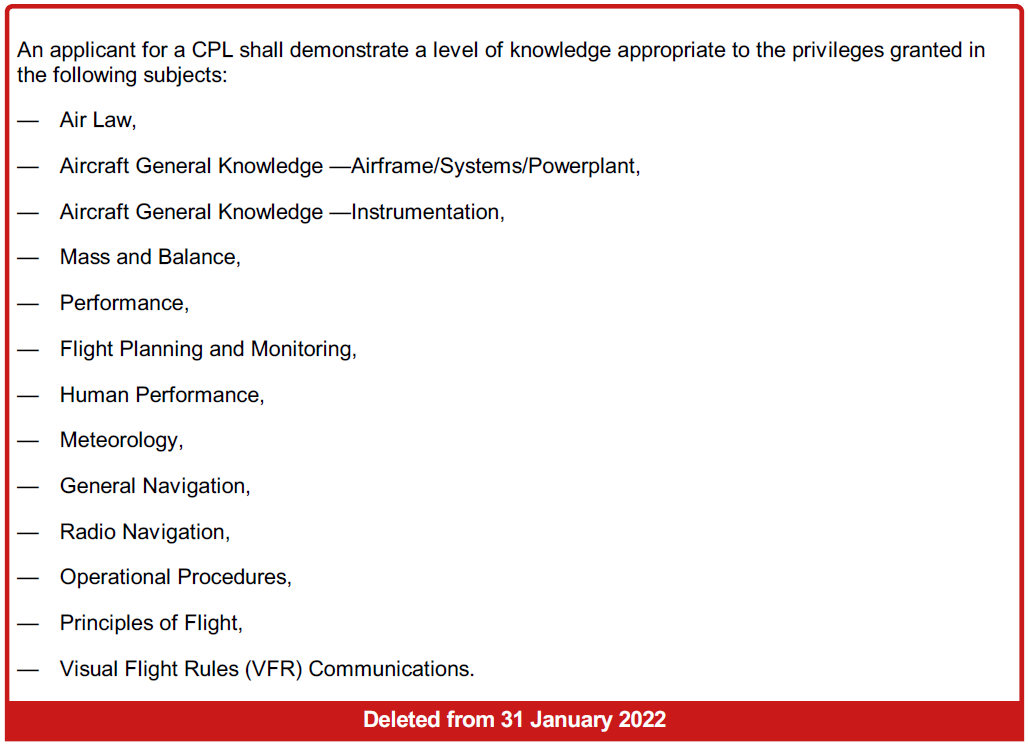 EASA part.FCL - Examiner Course 10.11.22
Ansermot Emmanuel, Senior Flight Inspector SBFP
9
EASA FCL, Main Changes Applicable from 30.10.2022
FCL.310 CPL — Theoretical knowledge examinations
Last updated: 14-12-2018; Ref: (EU) 2018/1974
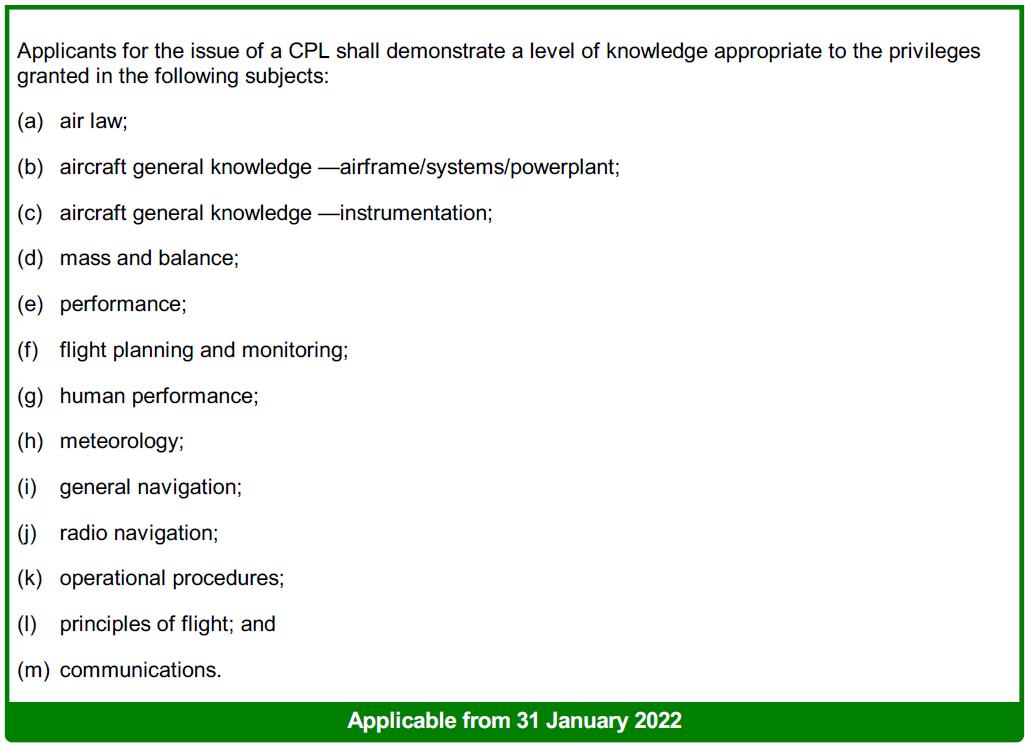 EASA part.FCL - Examiner Course 10.11.22
Ansermot Emmanuel, Senior Flight Inspector SBFP
10
EASA FCL, Main Changes Applicable from 30.10.2022
FCL.515 ATPL — Training course and theoretical knowledge examinations
Last updated: 14-12-2018; Ref: (EU) 2018/1974
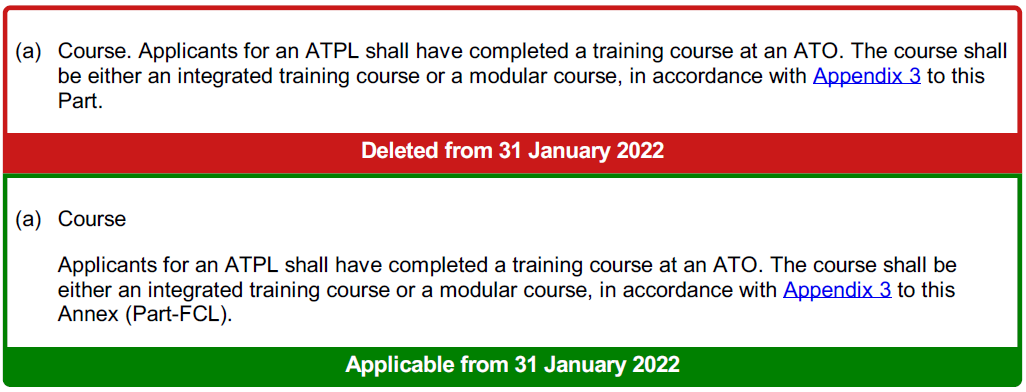 EASA part.FCL - Examiner Course 10.11.22
Ansermot Emmanuel, Senior Flight Inspector SBFP
11
EASA FCL, Main Changes Applicable from 30.10.2022
FCL.515 ATPL — Training course and theoretical knowledge examinations
Last updated: 14-12-2018; Ref: (EU) 2018/1974
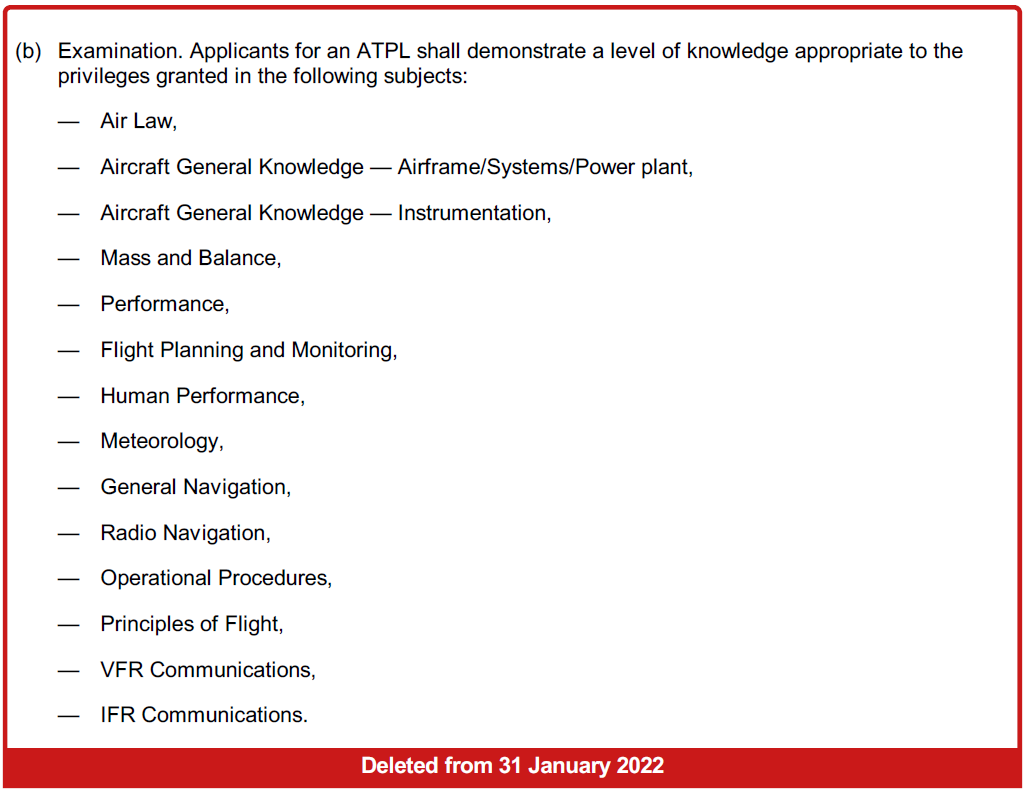 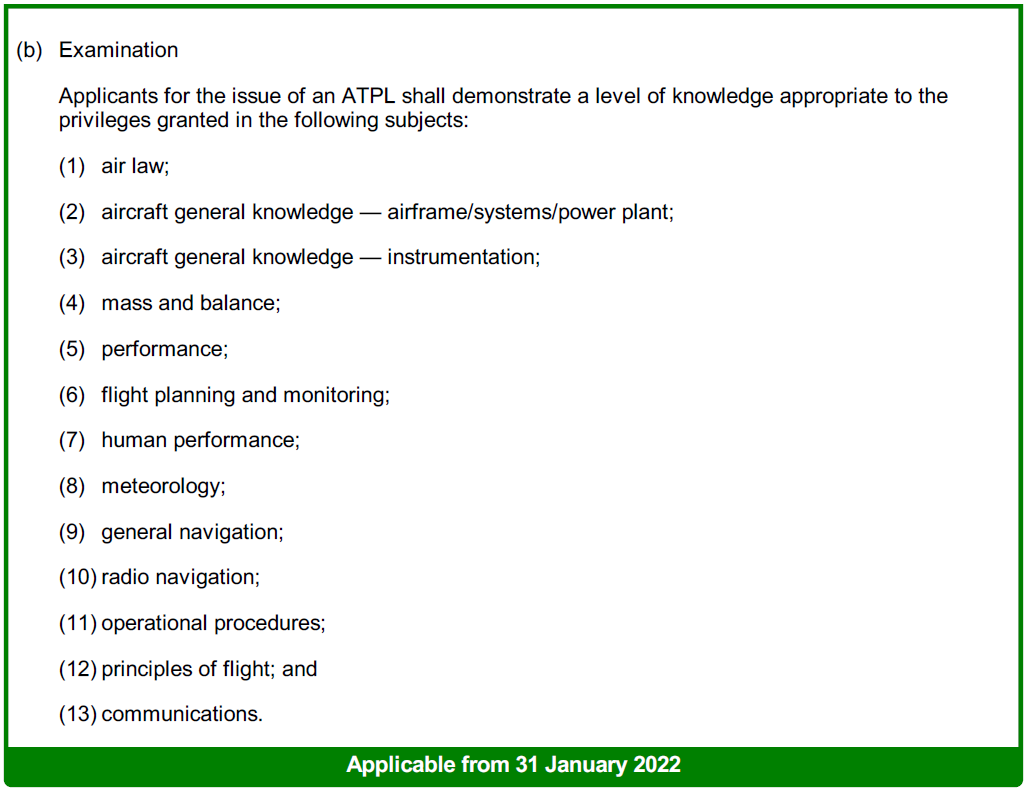 EASA part.FCL - Examiner Course 10.11.22
Ansermot Emmanuel, Senior Flight Inspector SBFP
12
EASA FCL, Main Changes Applicable from 30.10.2022
FCL.510.H ATPL(H) — Prerequisites, experience and crediting
Last updated: 15-12-2021; Ref: (EU) 2021/2227 
Applicants for an ATPL(H) shall:
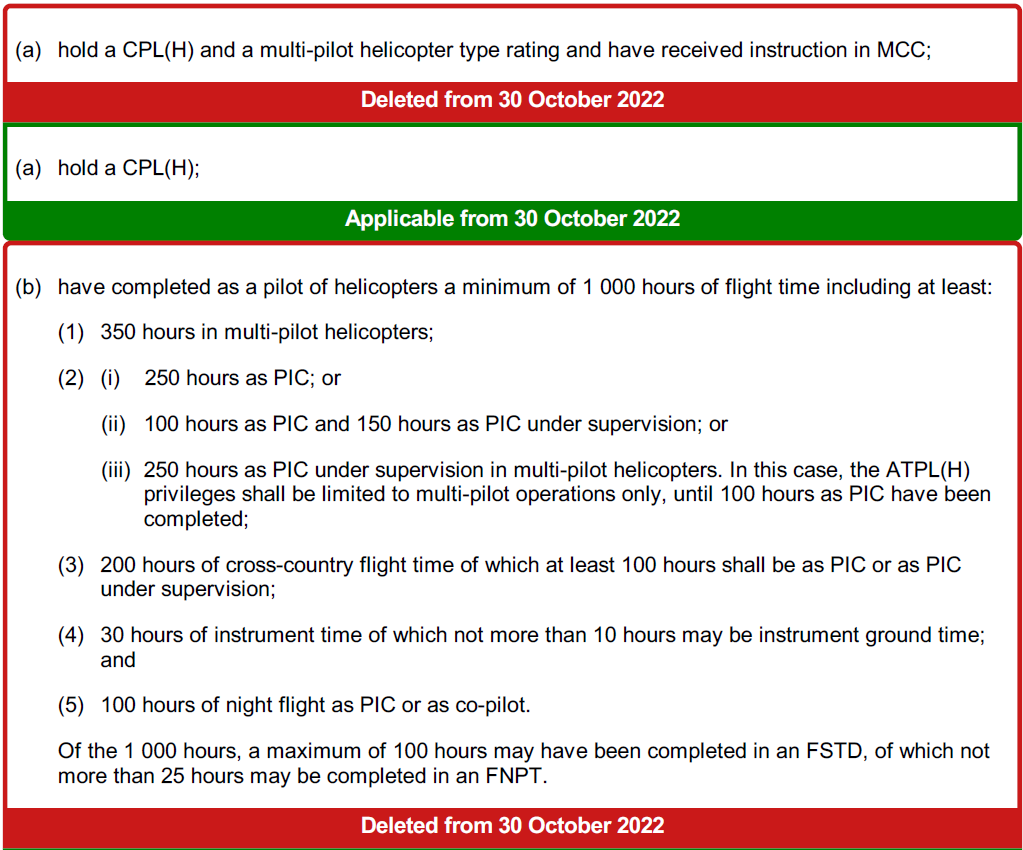 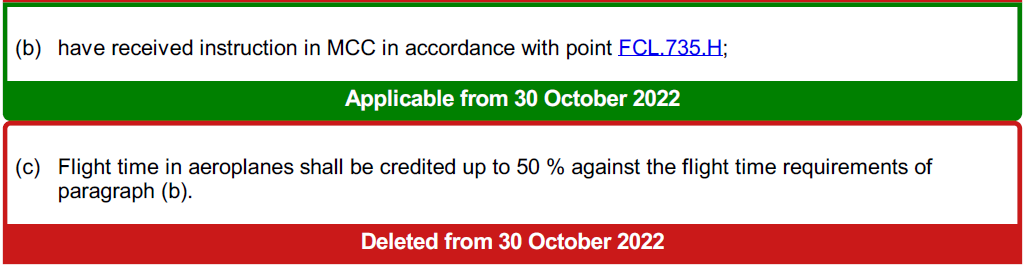 EASA part.FCL - Examiner Course 10.11.22
Ansermot Emmanuel, Senior Flight Inspector SBFP
13
EASA FCL, Main Changes Applicable from 30.10.2022
FCL.510.H ATPL(H) — Prerequisites, experience and crediting
Last updated: 15-12-2021; Ref: (EU) 2021/2227 
Applicants for an ATPL(H) shall:
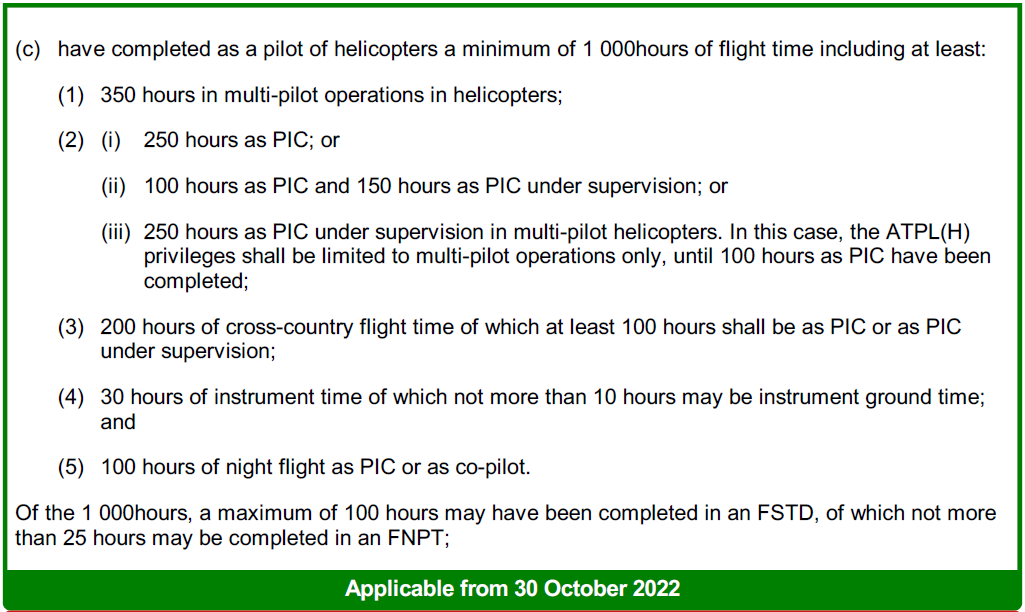 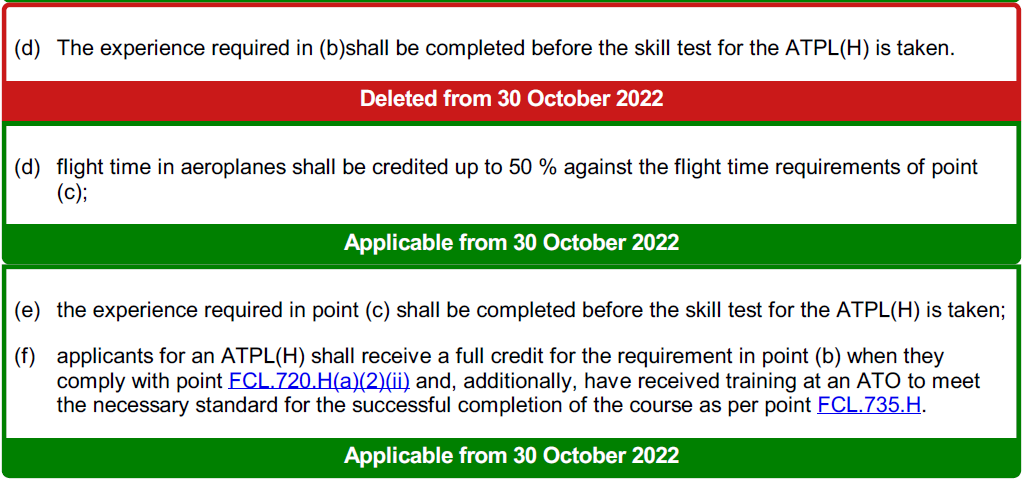 EASA part.FCL - Examiner Course 10.11.22
Ansermot Emmanuel, Senior Flight Inspector SBFP
14
EASA FCL, Main Changes Applicable from 30.10.2022
FCL.605 IR — PrivilegesFCL.605 IR – Privileges and conditions
Last updated: 15-12-2021; Ref: (EU) 2021/2227
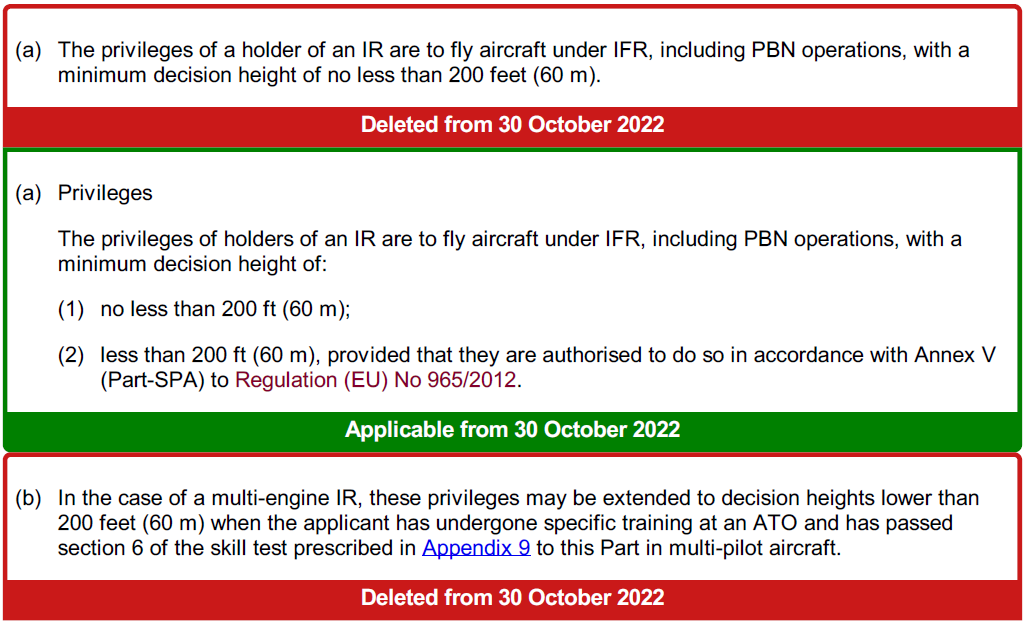 EASA part.FCL - Examiner Course 10.11.22
Ansermot Emmanuel, Senior Flight Inspector SBFP
15
EASA FCL, Main Changes Applicable from 30.10.2022
FCL.605 IR — PrivilegesFCL.605 IR – Privileges and conditions
Last updated: 15-12-2021; Ref: (EU) 2021/2227
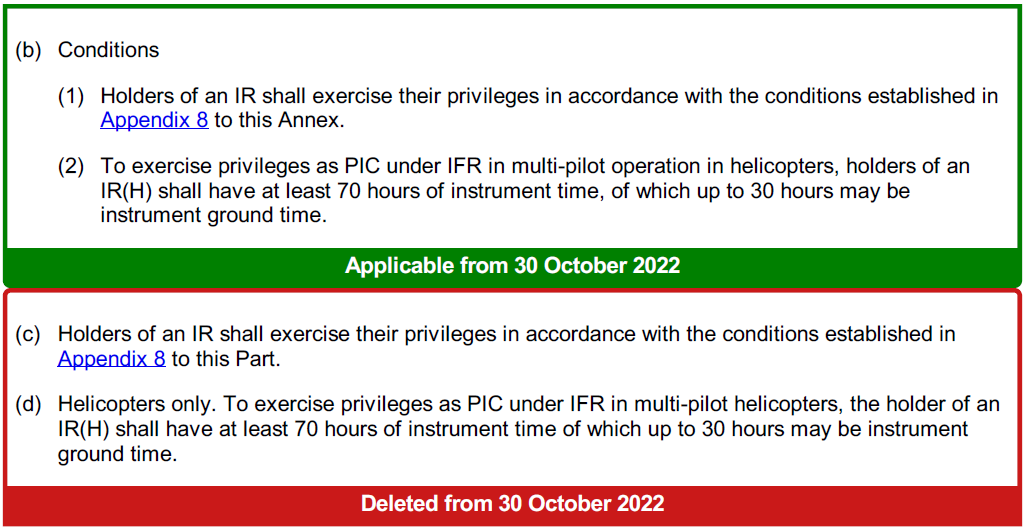 EASA part.FCL - Examiner Course 10.11.22
Ansermot Emmanuel, Senior Flight Inspector SBFP
16
EASA FCL, Main Changes Applicable from 30.10.2022
FCL.615 IR — Theoretical knowledge and flight instruction
Last updated: 14-12-2018; Ref: (EU) 2018/1974
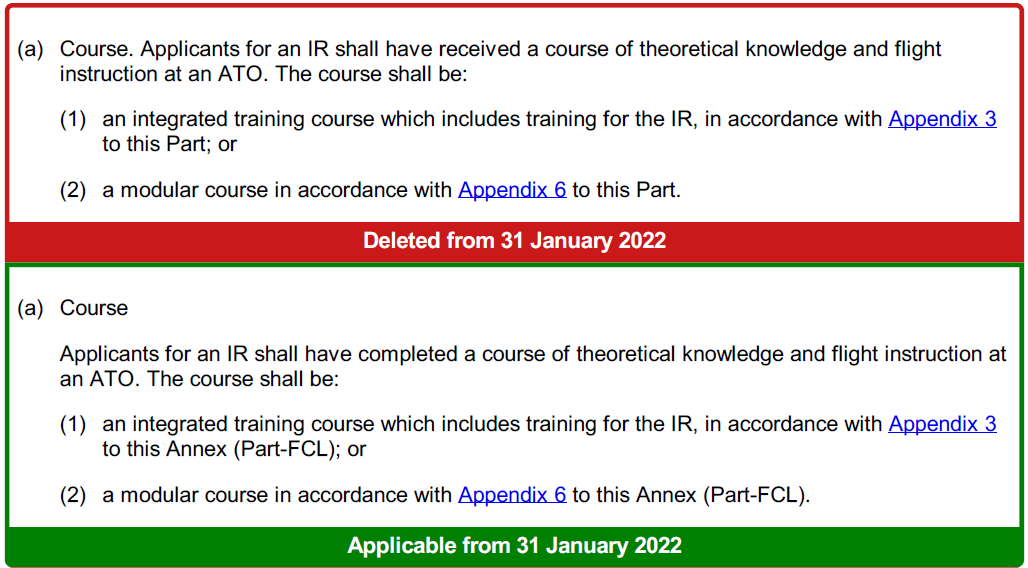 EASA part.FCL - Examiner Course 10.11.22
Ansermot Emmanuel, Senior Flight Inspector SBFP
17
EASA FCL, Main Changes Applicable from 30.10.2022
FCL.615 IR — Theoretical knowledge and flight instruction
Last updated: 14-12-2018; Ref: (EU) 2018/1974
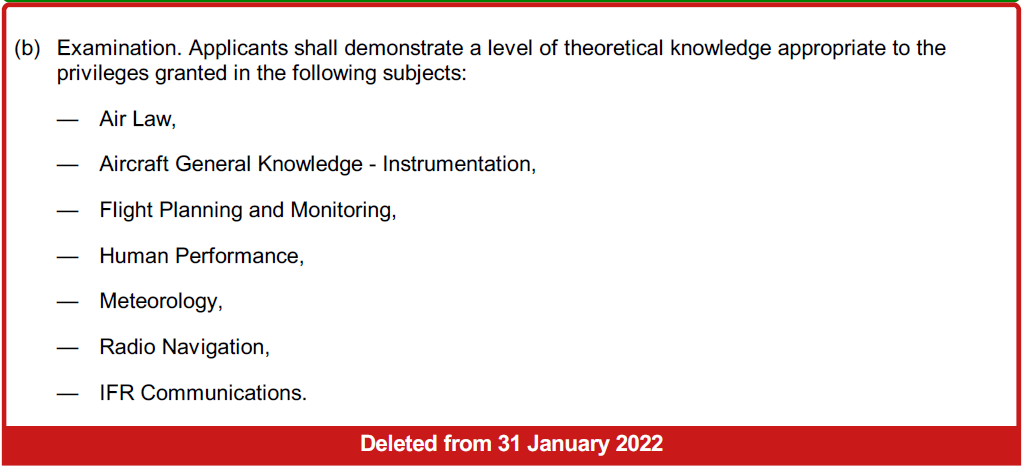 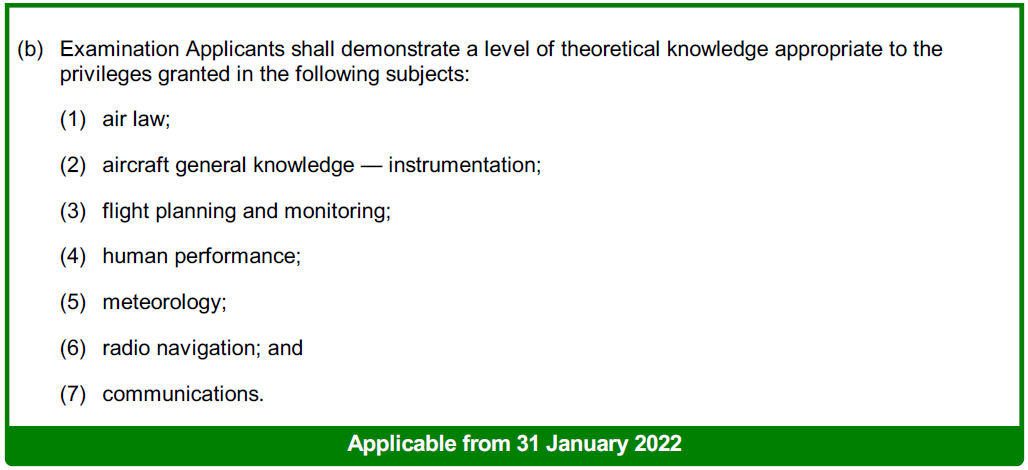 EASA part.FCL - Examiner Course 10.11.22
Ansermot Emmanuel, Senior Flight Inspector SBFP
18
EASA FCL, Main Changes Applicable from 30.10.2022
FCL.620 IR — Skill test
Last updated: 15-12-2021; Ref: (EU) 2021/2227
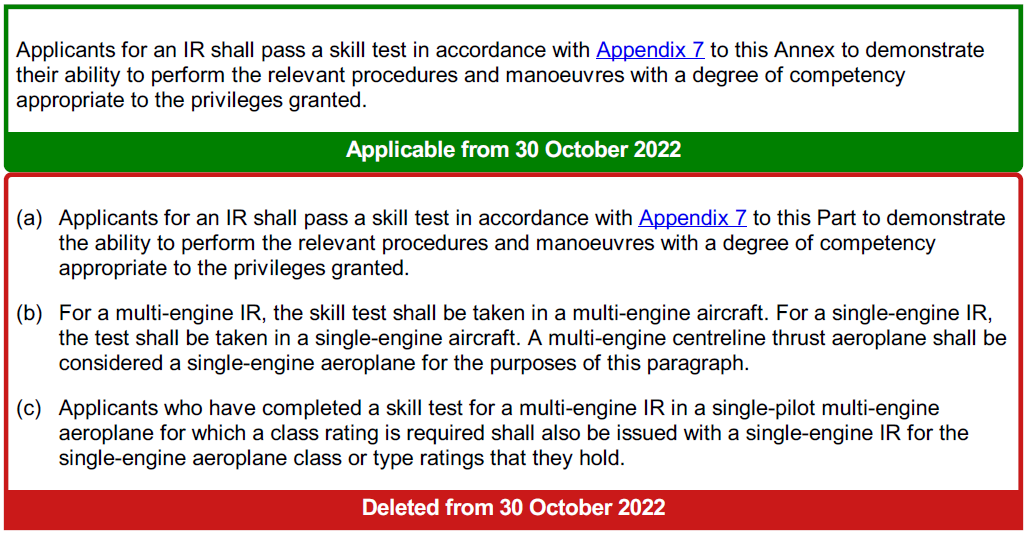 EASA part.FCL - Examiner Course 10.11.22
Ansermot Emmanuel, Senior Flight Inspector SBFP
19
EASA FCL, Main Changes Applicable from 30.10.2022
FCL.630 IR — Extension of privileges from single-engine to multi-engine helicopters
FCL.630 IR– Extension of the privileges of an IR(H) to further helicopter types
Last updated: 15-12-2021; Ref: (EU) 2021/2227
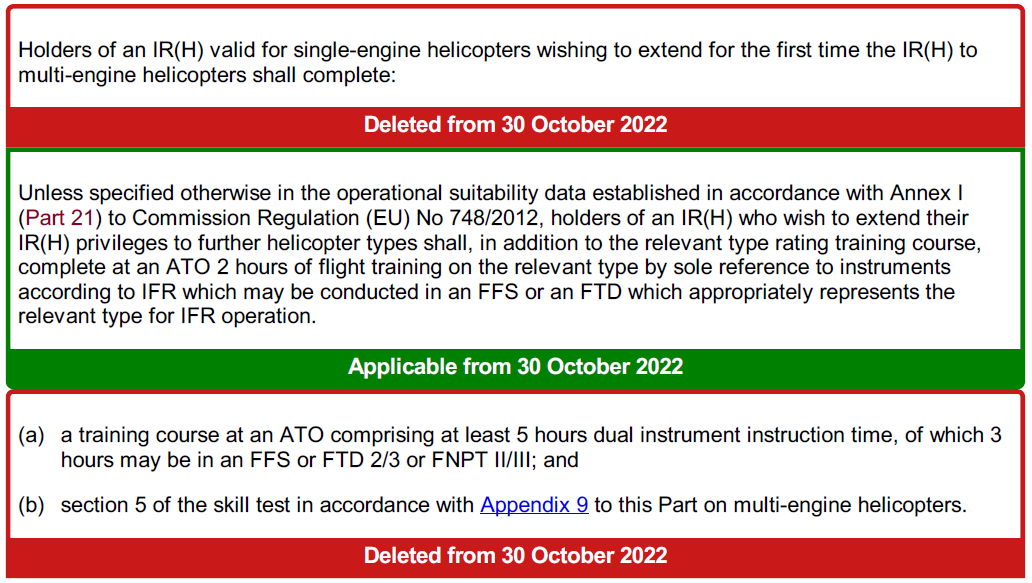 EASA part.FCL - Examiner Course 10.11.22
Ansermot Emmanuel, Senior Flight Inspector SBFP
20
EASA FCL, Main Changes Applicable from 30.10.2022
FCL.725 Requirements for the issue of class and type ratings
Last updated: 15-12-2021; Ref: (EU) 2021/2227
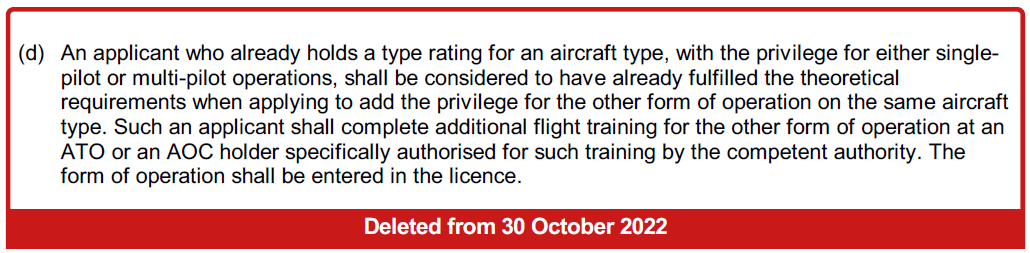 EASA part.FCL - Examiner Course 10.11.22
Ansermot Emmanuel, Senior Flight Inspector SBFP
21
EASA FCL, Main Changes Applicable from 30.10.2022
FCL.725 Requirements for the issue of class and type ratings
Last updated: 15-12-2021; Ref: (EU) 2021/2227
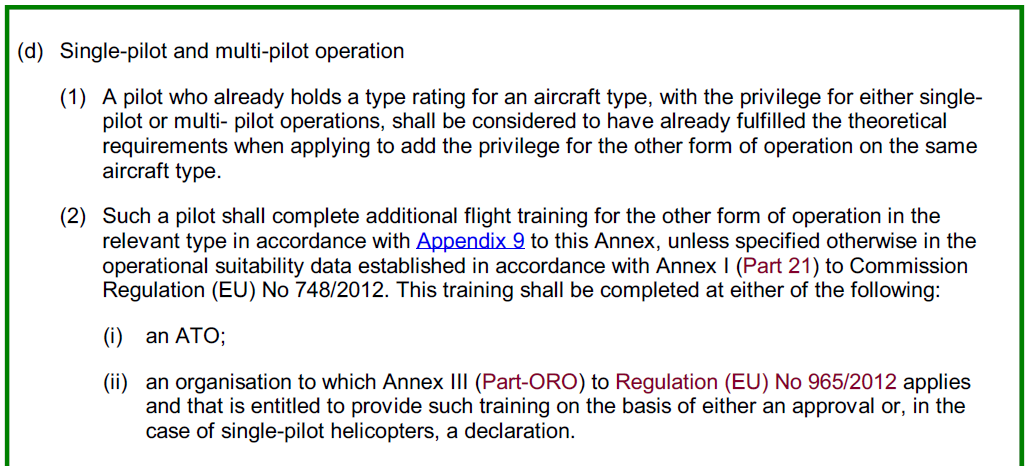 EASA part.FCL - Examiner Course 10.11.22
Ansermot Emmanuel, Senior Flight Inspector SBFP
22
EASA FCL, Main Changes Applicable from 30.10.2022
FCL.725 Requirements for the issue of class and type ratings
Last updated: 15-12-2021; Ref: (EU) 2021/2227
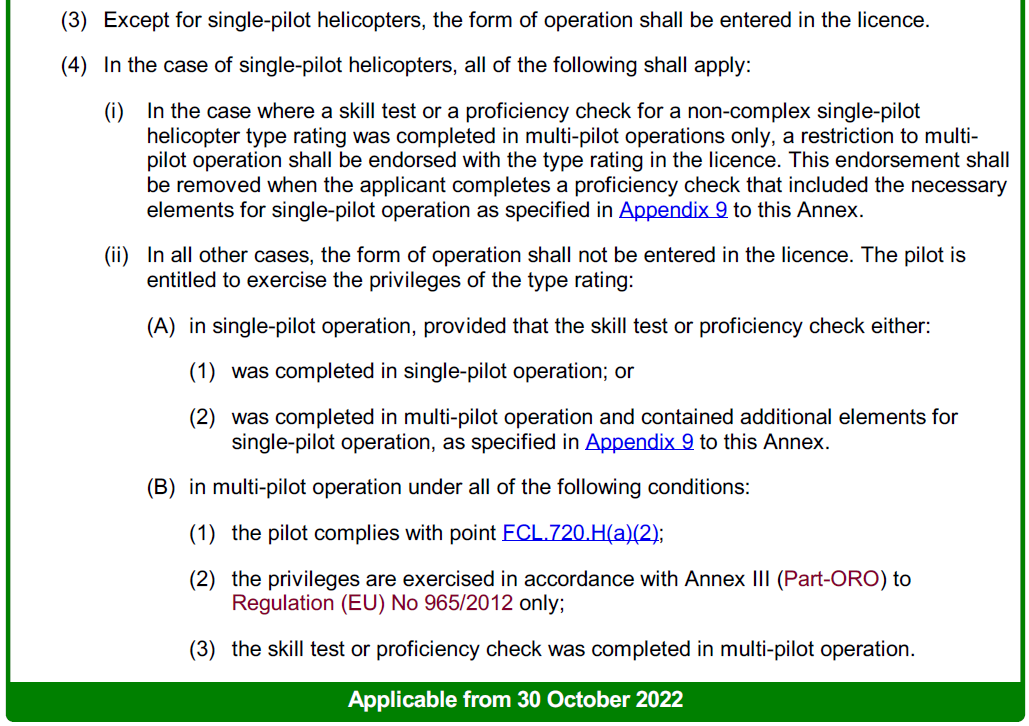 EASA part.FCL - Examiner Course 10.11.22
Ansermot Emmanuel, Senior Flight Inspector SBFP
23
EASA FCL, Main Changes Applicable from 30.10.2022
FCL.720.H Experience requirements and prerequisites for the issue of type ratings — helicopters
Last updated: 15-12-2021; Ref: (EU) 2021/2227
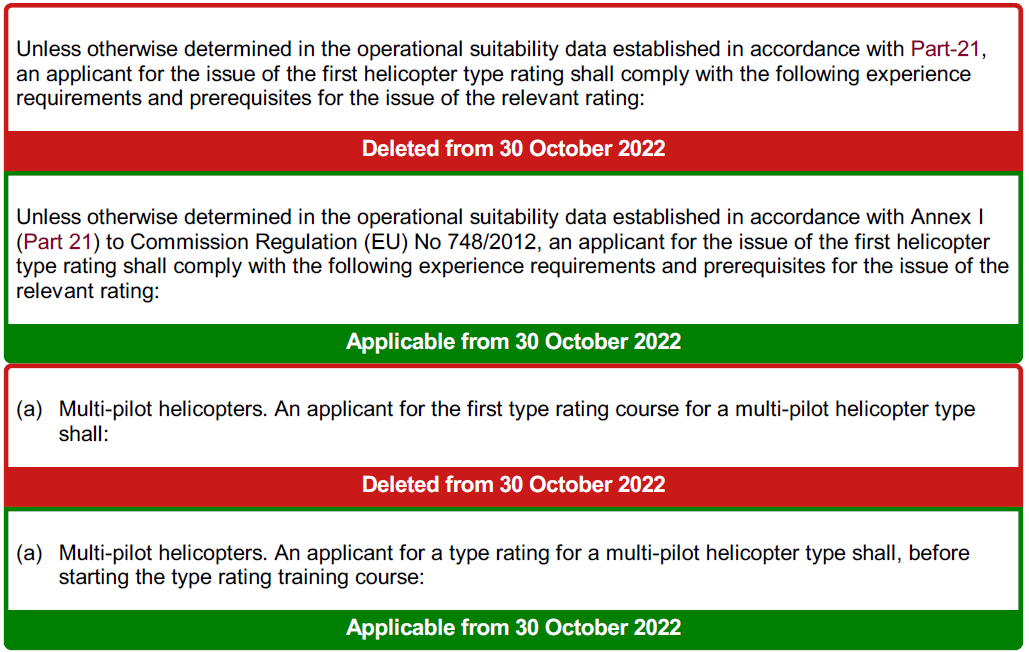 EASA part.FCL - Examiner Course 10.11.22
Ansermot Emmanuel, Senior Flight Inspector SBFP
24
EASA FCL, Main Changes Applicable from 30.10.2022
FCL.720.H Experience requirements and prerequisites for the issue of type ratings — helicopters
Last updated: 15-12-2021; Ref: (EU) 2021/2227
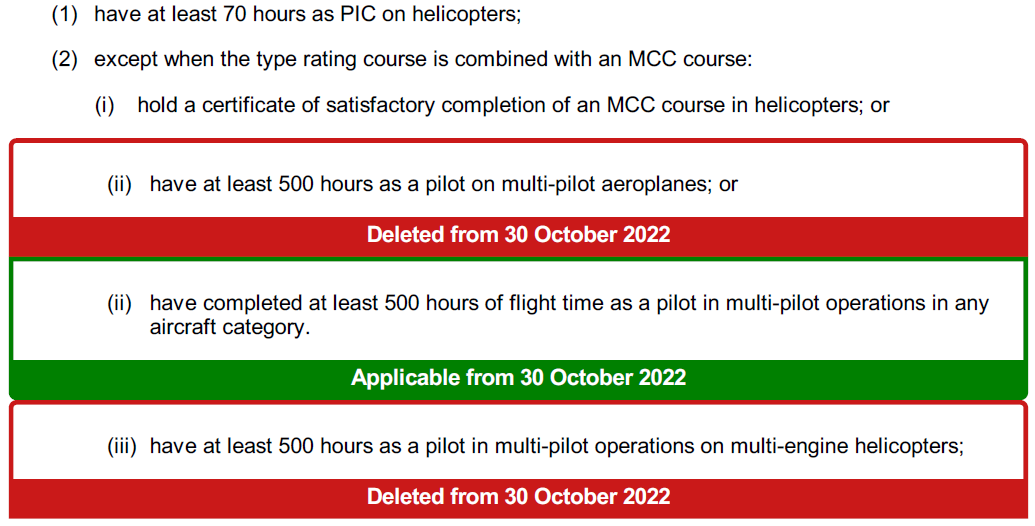 EASA part.FCL - Examiner Course 10.11.22
Ansermot Emmanuel, Senior Flight Inspector SBFP
25
EASA FCL, Main Changes Applicable from 30.10.2022
FCL.720.H Experience requirements and prerequisites for the issue of type ratings — helicopters
Last updated: 15-12-2021; Ref: (EU) 2021/2227
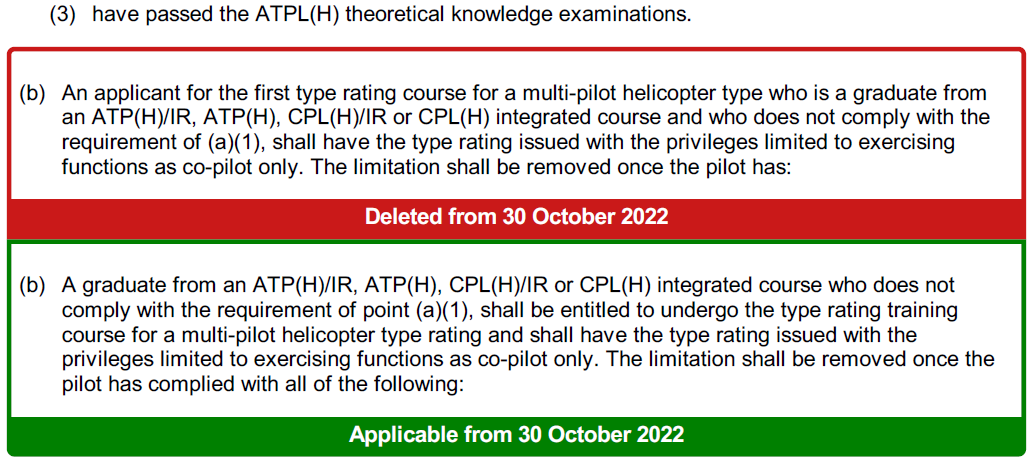 EASA part.FCL - Examiner Course 10.11.22
Ansermot Emmanuel, Senior Flight Inspector SBFP
26
EASA FCL, Main Changes Applicable from 30.10.2022
FCL.720.H Experience requirements and prerequisites for the issue of type ratings — helicopters
Last updated: 15-12-2021; Ref: (EU) 2021/2227
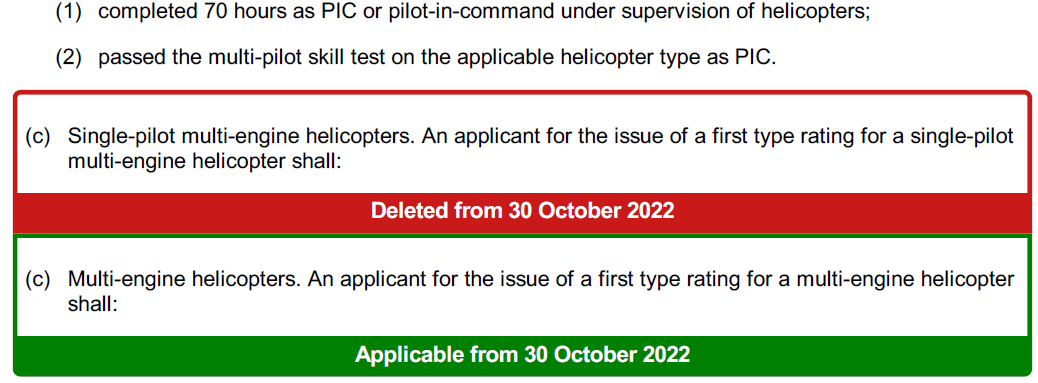 EASA part.FCL - Examiner Course 10.11.22
Ansermot Emmanuel, Senior Flight Inspector SBFP
27
EASA FCL, Main Changes Applicable from 30.10.2022
AMC2 FCL.725(a) Requirements for the issue of class and type ratings
Last updated: 18-08-2022; Ref: ED Decision 2022/014/R
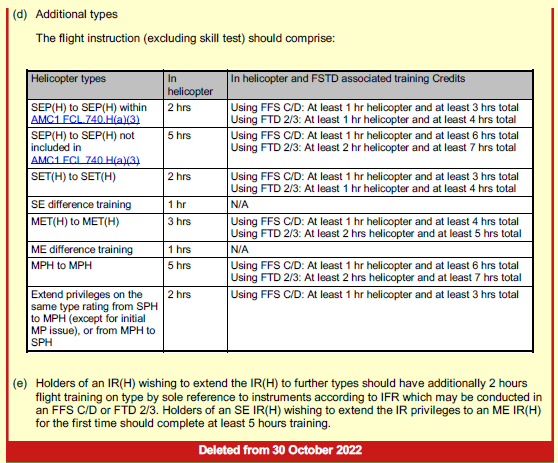 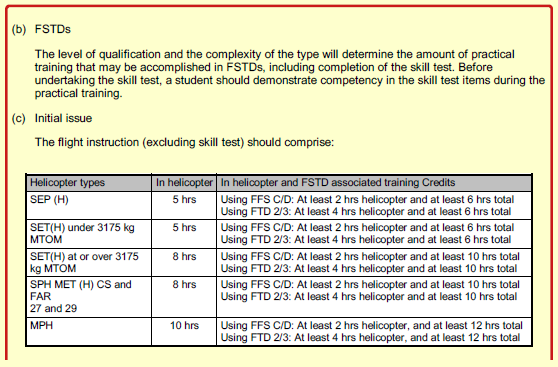 EASA part.FCL - Examiner Course 10.11.22
Ansermot Emmanuel, Senior Flight Inspector SBFP
28
EASA FCL, Main Changes Applicable from 30.10.2022
AMC2 FCL.725(a) Requirements for the issue of class and type ratings
Last updated: 18-08-2022; Ref: ED Decision 2022/014/R
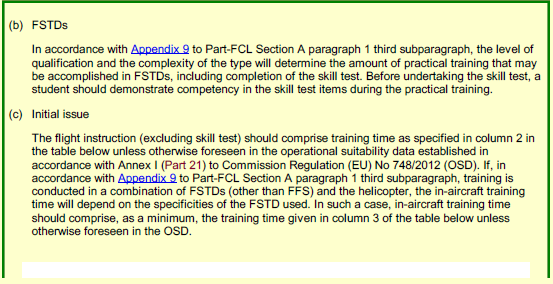 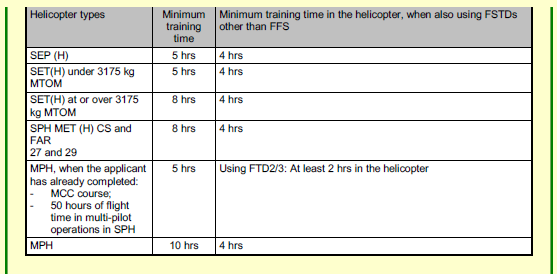 EASA part.FCL - Examiner Course 10.11.22
Ansermot Emmanuel, Senior Flight Inspector SBFP
29
EASA FCL, Main Changes Applicable from 30.10.2022
AMC2 FCL.725(a) Requirements for the issue of class and type ratings
Last updated: 18-08-2022; Ref: ED Decision 2022/014/R
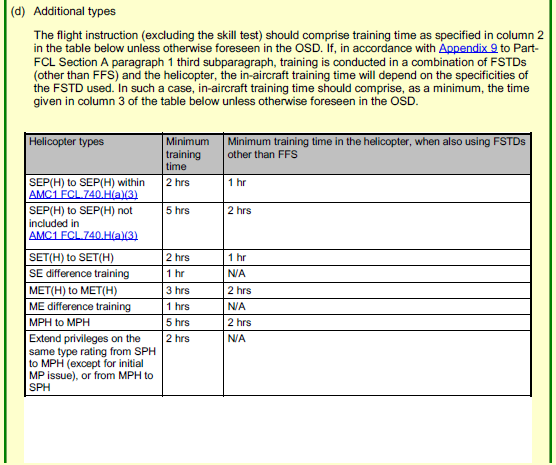 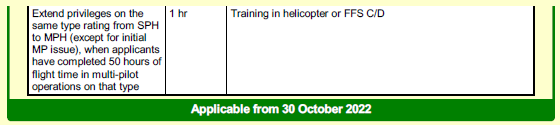 EASA part.FCL - Examiner Course 10.11.22
Ansermot Emmanuel, Senior Flight Inspector SBFP
30
EASA FCL, Main Changes Applicable from 30.10.2022
AMC1 FCL.740.H(a)(3) Revalidation of type ratings — helicopters
Last updated: 18-08-2022; Ref: ED Decision 2022/014/R
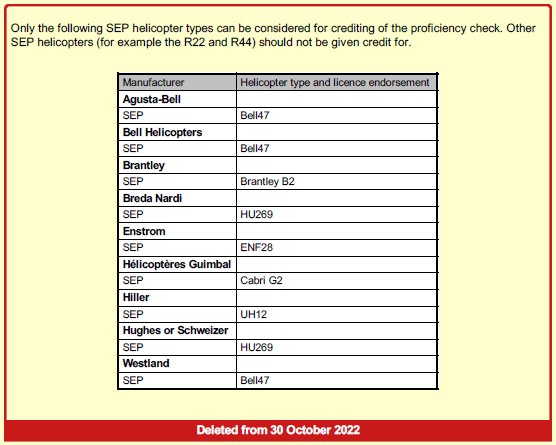 EASA part.FCL - Examiner Course 10.11.22
Ansermot Emmanuel, Senior Flight Inspector SBFP
31
EASA FCL, Main Changes Applicable from 30.10.2022
AMC1 FCL.740.H(a)(3) Revalidation of type ratings — helicopters
Last updated: 18-08-2022; Ref: ED Decision 2022/014/R
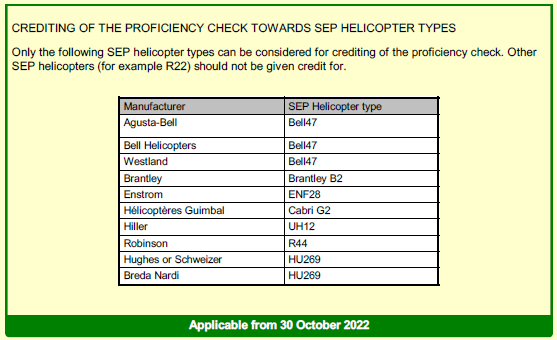 EASA part.FCL - Examiner Course 10.11.22
Ansermot Emmanuel, Senior Flight Inspector SBFP
32
EASA FCL, Main Changes Applicable from 30.10.2022
FCL.905.TRI TRI — Privileges and conditions
Last updated: 15-12-2021; Ref: (EU) 2021/2227

(5) in the case of the TRI for helicopters:
(i) the issue, revalidation and renewal of helicopter type ratings;
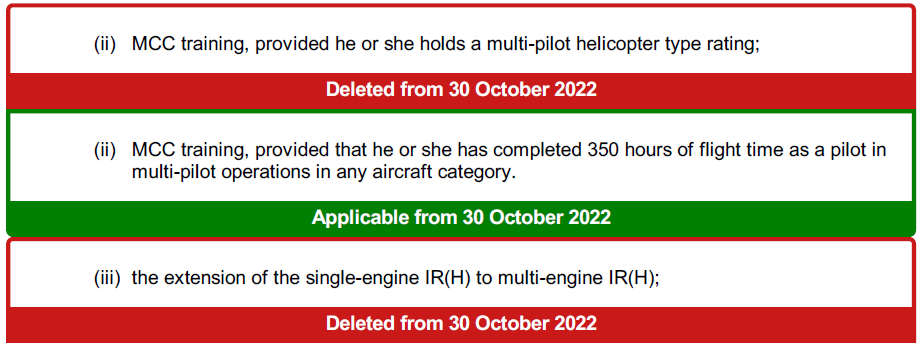 EASA part.FCL - Examiner Course 10.11.22
Ansermot Emmanuel, Senior Flight Inspector SBFP
33
EASA FCL, Main Changes Applicable from 30.10.2022
FCL.910.TRI TRI — Restricted privileges
Last updated: 15-12-2021; Ref: (EU) 2021/2227

(c) TRIs for helicopters (c) — TRI(H).
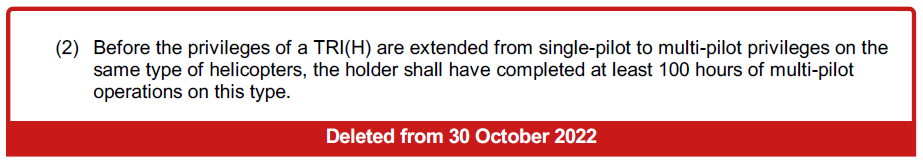 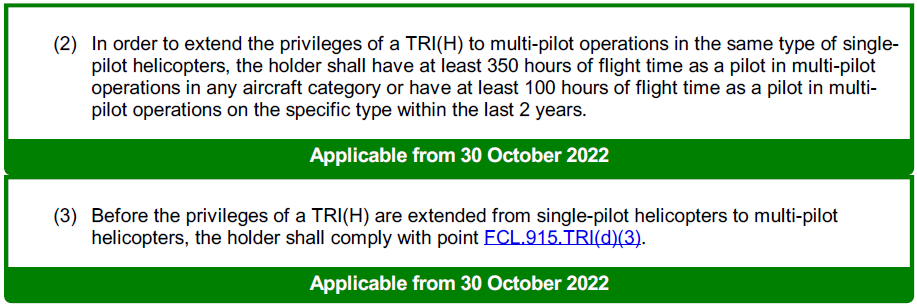 EASA part.FCL - Examiner Course 10.11.22
Ansermot Emmanuel, Senior Flight Inspector SBFP
34
EASA FCL, Main Changes Applicable from 30.10.2022
FCL.915.TRI TRI — Prerequisites
Last updated: 15-12-2021; Ref: (EU) 2021/2227
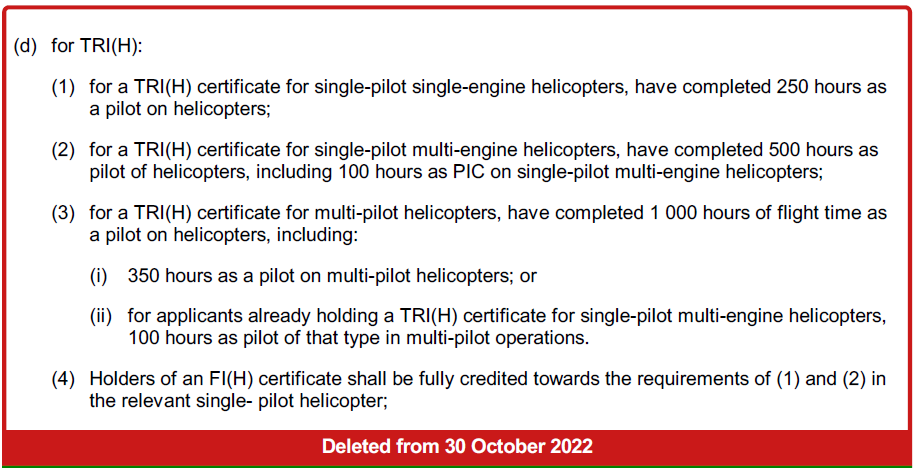 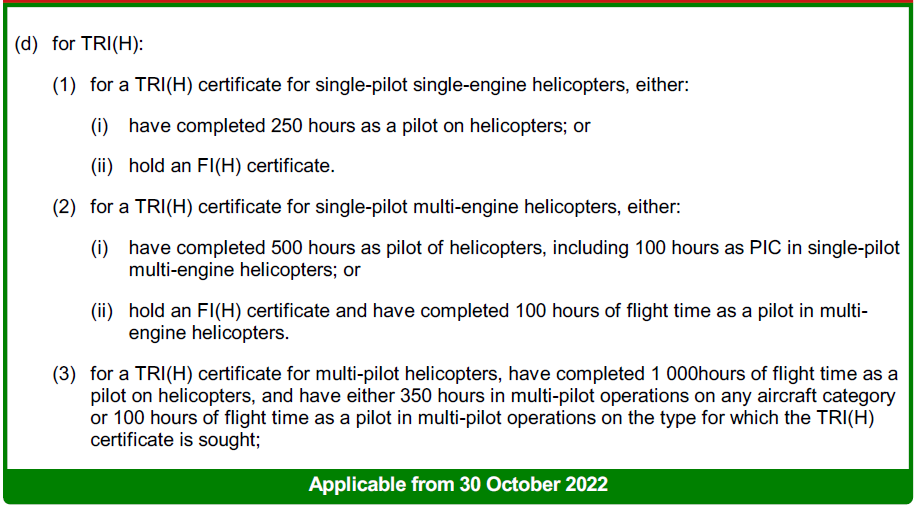 EASA part.FCL - Examiner Course 10.11.22
Ansermot Emmanuel, Senior Flight Inspector SBFP
35
EASA FCL, Main Changes Applicable from 30.10.2022
FCL.915.IRI IRI — Prerequisites
Last updated: 15-12-2021; Ref: (EU) 2021/2227

(b) for an IRI(H):
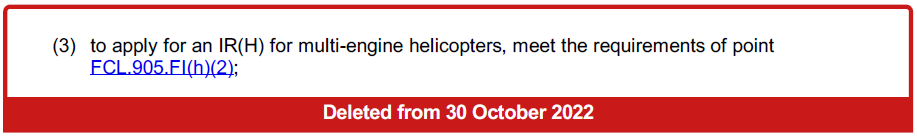 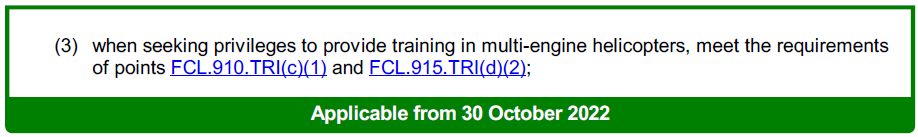 EASA part.FCL - Examiner Course 10.11.22
Ansermot Emmanuel, Senior Flight Inspector SBFP
36
EASA FCL, Main Changes Applicable from 30.10.2022
FCL.905.SFI — Privileges and conditions
Last updated: 15-12-2021; Ref: (EU) 2021/2227

(d) The privileges of SFIs for helicopters are to carry out synthetic flight instruction for:
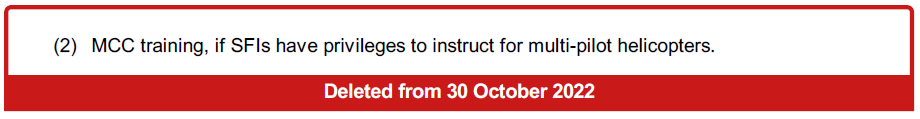 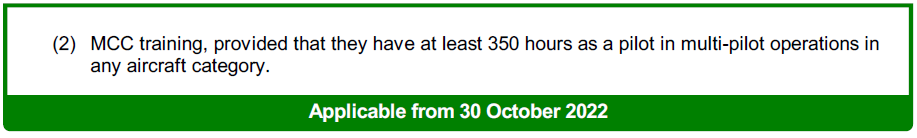 EASA part.FCL - Examiner Course 10.11.22
Ansermot Emmanuel, Senior Flight Inspector SBFP
37
EASA FCL, Main Changes Applicable from 30.10.2022
FCL.915.SFI SFI — Prerequisites
Last updated: 15-12-2021; Ref: (EU) 2021/2227

(e) : additionally, for an SFI(H), have
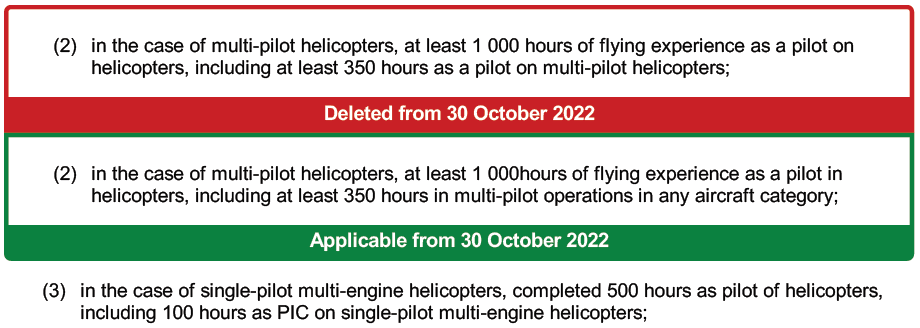 EASA part.FCL - Examiner Course 10.11.22
Ansermot Emmanuel, Senior Flight Inspector SBFP
38
EASA FCL, Main Changes Applicable from 30.10.2022
FCL.915.SFI SFI — Prerequisites
Last updated: 15-12-2021; Ref: (EU) 2021/2227

(e) : additionally, for an SFI(H), have
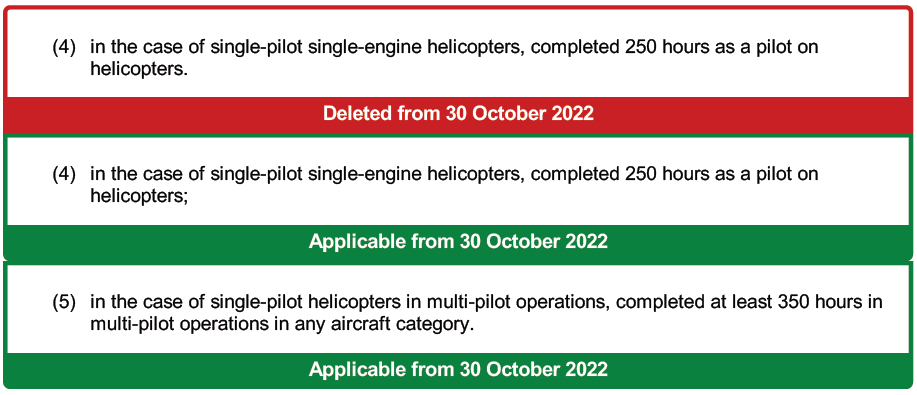 EASA part.FCL - Examiner Course 10.11.22
Ansermot Emmanuel, Senior Flight Inspector SBFP
39
EASA FCL, Main Changes Applicable from 30.10.2022
FCL.915.MCCI MCCI — Prerequisites
Last updated: 15-12-2021; Ref: (EU) 2021/2227

(a) : hold or have held a CPL, MPL or ATPL in the appropriate aircraft category;
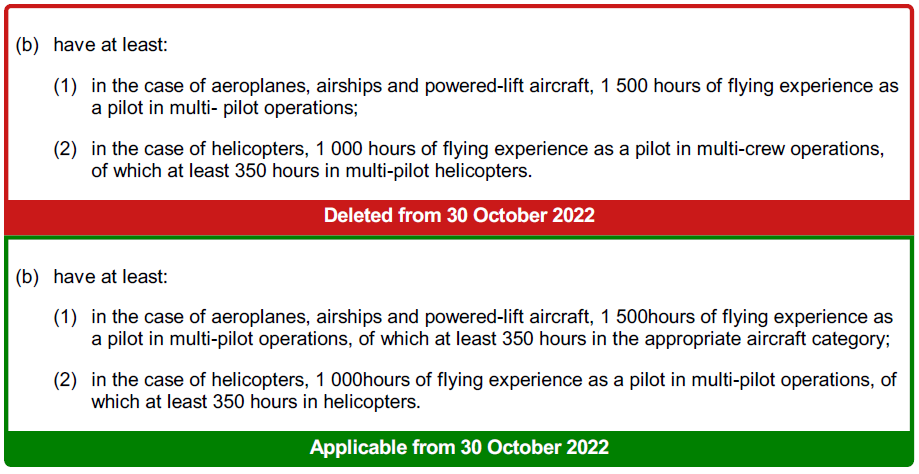 EASA part.FCL - Examiner Course 10.11.22
Ansermot Emmanuel, Senior Flight Inspector SBFP
40
EASA FCL, Main Changes Applicable from 30.10.2022
SPECIFIC REQUIREMENTS FOR TYPE RATING EXAMINERS — TRE
FCL.1005.TRE TRE — Privileges and conditions
Last updated: 15-12-2021; Ref: (EU) 2021/2227

(b) TRE(H). The privileges of a TRE(H) are to conduct:
	(1) skill tests and proficiency checks for the issue, revalidation or 	renewal of helicopter type ratings;
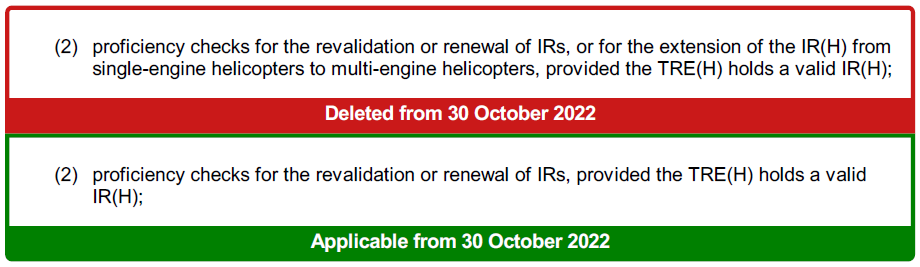 EASA part.FCL - Examiner Course 10.11.22
Ansermot Emmanuel, Senior Flight Inspector SBFP
41
EASA FCL, Main Changes Applicable from 30.10.2022
FCL.1010.TRE TRE — Prerequisites
Last updated: 15-12-2021; Ref: (EU) 2021/2227

(b) TRE(H). Applicants for a TRE (H) certificate for helicopters shall:
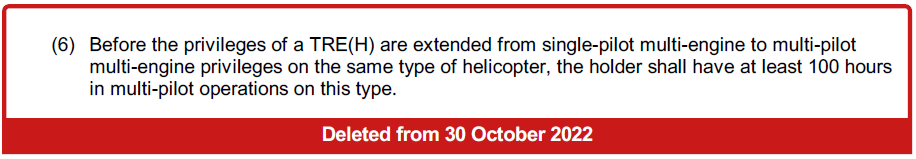 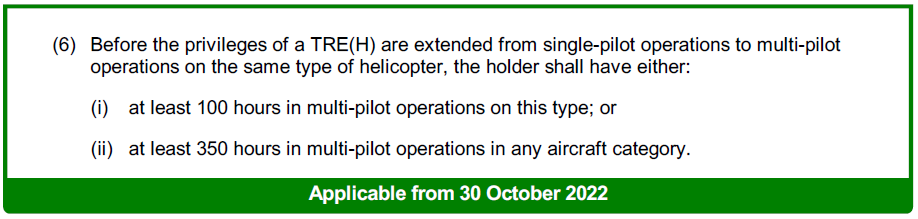 EASA part.FCL - Examiner Course 10.11.22
Ansermot Emmanuel, Senior Flight Inspector SBFP
42
EASA FCL, Main Changes Applicable from 30.10.2022
FCL.1010.SFE Prerequisites
Last updated: 15-12-2021; Ref: (EU) 2021/2227

(b) SFE(H)
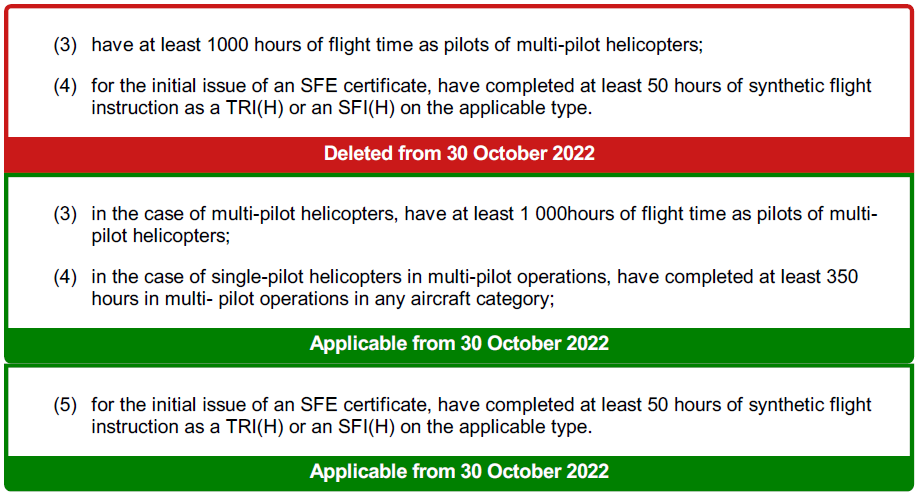 EASA part.FCL - Examiner Course 10.11.22
Ansermot Emmanuel, Senior Flight Inspector SBFP
43
EASA FCL, Main Changes Applicable from 30.10.2022
Appendix 8: CROSS-CREDITING OF THE IR PART OF A CLASS OR TYPE RATING PROFICIENCY CHECK
Last updated: 15-12-2021; Ref: (EU) 2021/2227
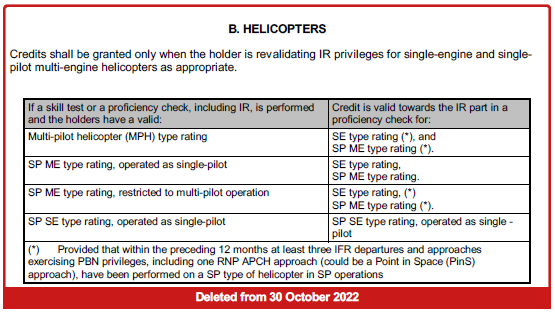 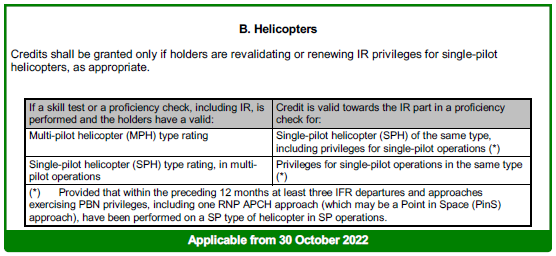 EASA part.FCL - Examiner Course 10.11.22
Ansermot Emmanuel, Senior Flight Inspector SBFP
44
EASA FCL, Main Changes Applicable from 30.10.2022
Appendix 9: TRAINING, SKILL TEST AND PROFICIENCY CHECK FOR MPL, ATPL, TYPE AND CLASS RATINGS, AND PROFICIENCY CHECK FOR THE BIR AND IR
Last updated: 15-12-2021; Ref: (EU) 2021/2227
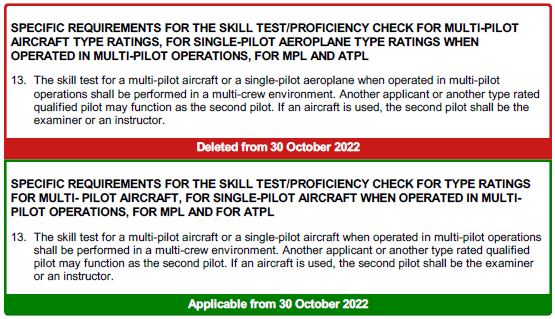 EASA part.FCL - Examiner Course 10.11.22
Ansermot Emmanuel, Senior Flight Inspector SBFP
45
EASA FCL, Main Changes Applicable from 30.10.2022
Appendix 9: TRAINING, SKILL TEST AND PROFICIENCY CHECK FOR MPL, ATPL, TYPE AND
CLASS RATINGS, AND PROFICIENCY CHECK FOR THE BIR AND IR
Last updated: 15-12-2021; Ref: (EU) 2021/2227
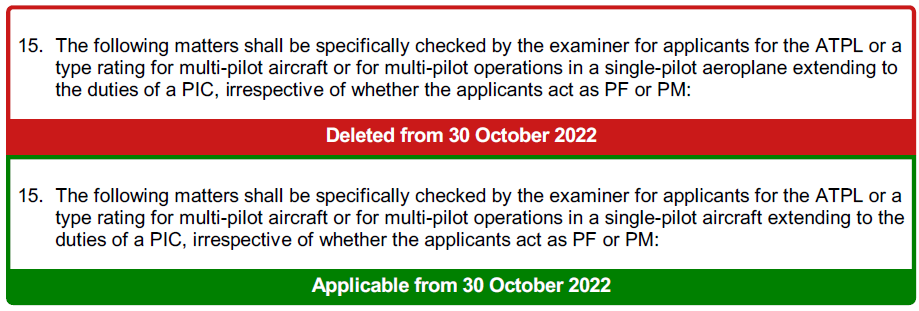 EASA part.FCL - Examiner Course 10.11.22
Ansermot Emmanuel, Senior Flight Inspector SBFP
46
EASA FCL, Main Changes Applicable from 30.10.2022
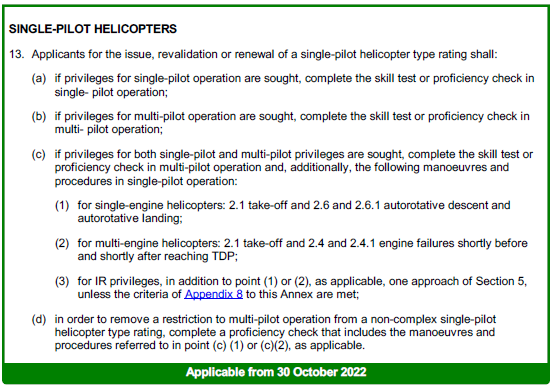 EASA part.FCL - Examiner Course 10.11.22
Ansermot Emmanuel, Senior Flight Inspector SBFP
47
EASA FCL, Main Changes Applicable from 30.10.2022
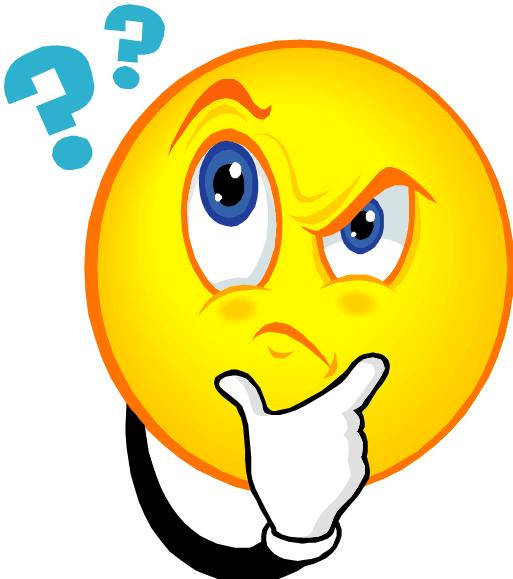 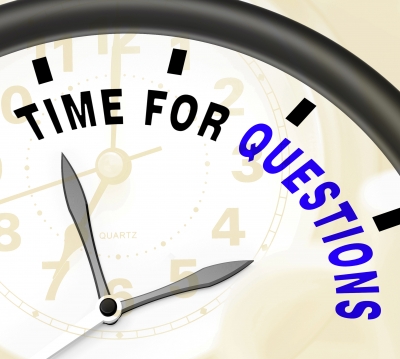 EASA part.FCL - Examiner Course 10.11.22
Ansermot Emmanuel, Senior Flight Inspector SBFP
48